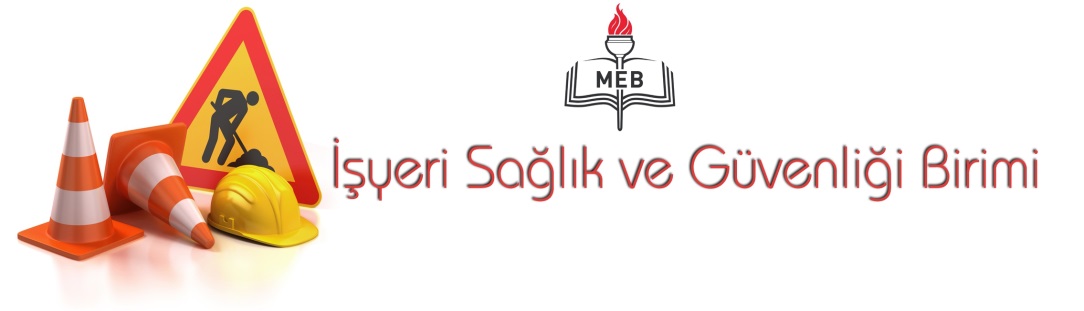 OKULDA SAĞLIĞIN KORUNMASI VE GELİŞTİRİLMESİ PROGRAMI
Okul sağlığı;
Öğrencilerin ve okul çalışanlarının sağlığının değerlendirilmesi, geliştirilmesi, sağlıklı okul yaşamının sağlanması ve sürdürülmesi, öğrenciye ve dolayısıyla topluma sağlık eğitiminin verilmesi için yapılan çalışmaların tümü olarak tanımlanmaktadır.
Okul sağlığı çalışmalarının başarısı, sağlık ve eğitim sistemlerinin işbirliği ve entegrasyonu ile mümkündür. Bu amaçla 17.05.2016 tarihinde T.C. Millî Eğitim Bakanlığı (MEB) ve T.C. Sağlık Bakanlığı (SB) arasında “Okul Sağlığı Hizmetleri İşbirliği Protokolü” imzalanmıştır.
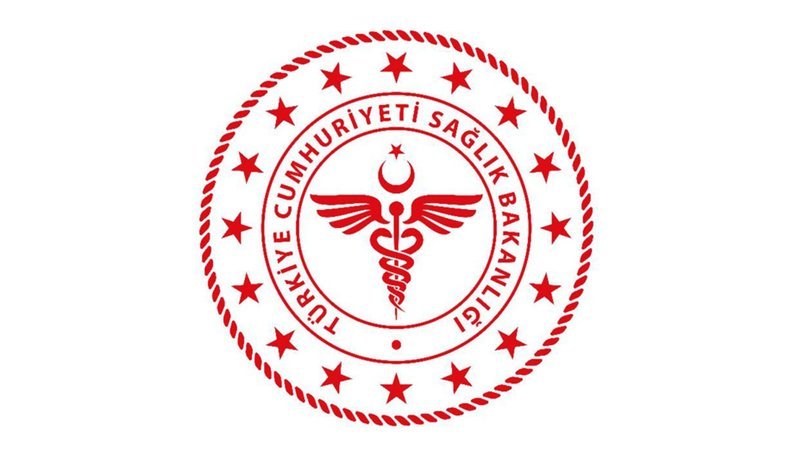 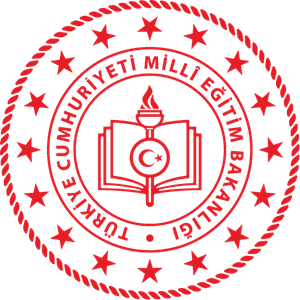 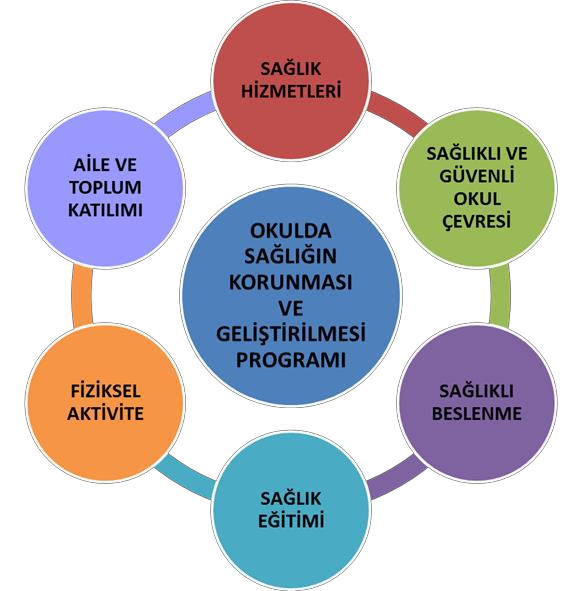 İl Okul Sağlığı Kurulu: İl Hıfzıssıhha Kurulu kararıyla; illerde Vali başkanlığında, HSM  ve  İl  Millî  Eğitim  Müdürlerinin katılımı ile oluşturulmuş kuruldur. 


Okul Değerlendirme Ekibi: Okullarda değerlendirme  yapan İlçe Millî Eğitim Müdürlüğünden 2 (iki) ve Toplum Sağlığı Merkezinden 2 (iki) kişi olmak üzere 4 (dört) kişiden oluşan ekiptir.
Okula Bilgi Verilmesi
Öncelikle  TSM  ve  İlçe  Millî  Eğitim  Müdürlüğü,  bölgelerinde  bulunan  okullara,  Okulda Sağlığın Korunması ve Geliştirilmesi Programını tanıtmalıdır.
İlçe   Millî   Eğitim   Müdürlüğü;   Okul   Sağlığı   Değerlendirme   Ekibi   tarafından   okullarda yapılacak izleme ve değerlendirme çalışmalarını okul yönetimlerine önceden bildirmeli, okullarda gerekli hazırlıkların yapılmasını sağlamalıdır.
Okul Yönetiminin Hazırlığı
Program kapsamında;


A) Okul yönetimi, Program bileşenlerinin (Sağlık Hizmetleri, Sağlıklı ve Güvenli Okul Çevresi, Sağlıklı Beslenme- Form-3) gereklerini yerine getirmelidir.
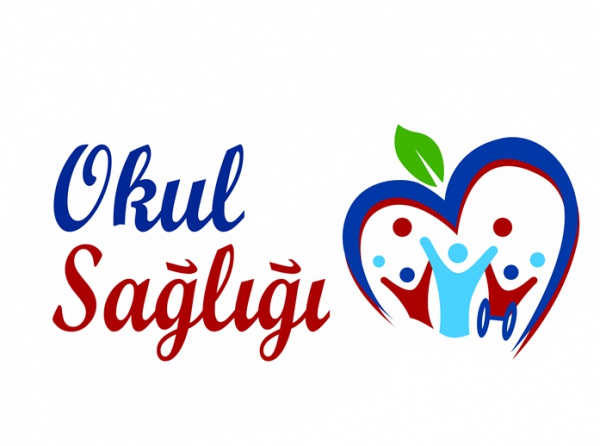 Okul Sağlığı Yönetim Ekibi
B) Okulun, bir idareci, bir öğretmen, bir öğrenci, bir okul aile birliği üyesinden oluşan Okul Sağlığı Yönetim Ekibi olmalıdır. Okulda bulunduğu takdirde sağlık çalışanı ve rehber öğretmen ekibin doğal üyesidir.
Okul Sağlığı Planı
C) Okulun, okul sağlığını geliştirmek için hazırlanmış okula özgü “Okul Sağlığı Planı” (Ek- 2b) olacaktır. Bu planda; okul sağlığı kapsamında yapılacak tüm çalışmaların amaç ve hedefleri belirlenecek ve bu amaç ve hedeflere yönelik etkinlikler hazırlanacaktır.
Öğrenci Muayene/İzlem Bildirim Formu
D) Öğrencilerin aile hekimleri tarafından periyodik muayene ve izlemlerinin yapılması sağlanmalı, aile hekimliği birimlerinden okula iletilen ve muayenenin yapıldığını gösteren Form-1 okulda saklanmalı, kayıt altına alınmalıdır. Öğrenci izlemleri, yaşa özel çocuk- ergen izlemi olarak değerlendirilmeli ve izlem yıl içinde öğrenci ve ailenin uygun oldukları   bir   zamanda   gerçekleştirilebilmelidir.
E) Okul yönetimi, değerlendirme öncesinde, yapılan iş ve işlemlerle ilgili tüm dokümanları içeren dosyayı hazırlamalıdır. Dosya içerisinde;

Okul Sağlığı Yönetim Ekibi üye listesi (Ek 2a),
Okul Sağlığı Planı (Ek 2b),
Öğrenci muayene, aşı ve tarama sonuçlarının sayısal verileri,
Rehberlik hizmetleri planı, raporları/kayıtları, sayısal verileri,
Sağlıkla ilgili konularda öğrenci, okul çalışanları ve velilere yönelik olarak yapılan eğitimlere ait dokümanlar ve kayıt/katılım formları,
Program kapsamında gerçekleştirilen etkinliklere ait belgeler (fotoğraf, kayıt/katılım formları, afiş ve broşür gibi),
Kantin, yemekhane, kafeterya, büfe, çay ocağı ve pansiyon vb. çalışanlarının hijyen eğitimi belgeleri,
Okul tarafından, yemekhane, kantin, kafeterya, büfe, çay ocağı ve gıda depolarının “Okul Kantinlerinde Satılacak Gıdalar ve Eğitim Kurumlarındaki Gıda İşletmelerinin Hijyen Yönünden Denetlenmesi Genelgesi” eklerinde yer alan Kontrol ve Denetim Formu” ile en az ayda bir kez denetlendiğine dair belgeler,
Personel ilkyardım sertifikaları,
Varsa Beslenme Dostu Okul ve/veya Beyaz Bayrak sertifikalarının birer örneği yer almalıdır.


Değerlendirme öncesi okul yönetimi tarafından dosya tamamlanmış olmalı ve değerlendirme ekibine sunulmalıdır.
Eksiklerin Giderilmesi
Okul yönetimi, değerlendirme ziyareti öncesinde, Form-2 ve Form-3’ü, kendi kendine değerlendirme formu olarak kullanabilir. Bu değerlendirme sonucuna göre, Okulda Sağlığın Korunması ve Geliştirilmesi Programı ile ilgili eksikliklerinin giderilmesi sağlanmalıdır.
Ailelerin Bilgilendirilmesi
Okul yönetimi, Program kapsamında yapılacak çalışmalar ile ilgili olarak web sayfasından duyuru ve bilgilendirme, SMS, bilgi notları ve broşür gibi farklı yöntemler kullanarak aileleri bilgilendirmelidir.
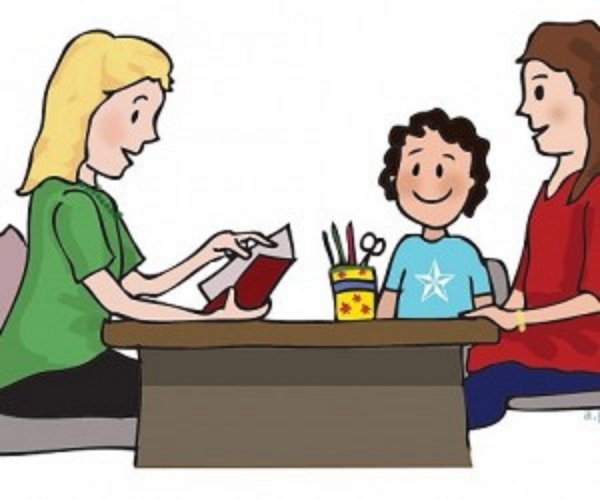 Okul Değerlendirme Formu
Form, değerlendirme ekibi tarafından okul/kurum ziyareti sırasında doldurulacaktır.

Değerlendirmelerde okul/kurum ve eklentileri (pansiyon, yemekhane, kantin, büfe, çay ocağı, atölye vb) dikkate alınacaktır.
2.a Öğrenci Sayısı
“2.a Öğrenci Sayısı” bölümü doldurulurken izleme ve değerlendirme yapılan okul/kurum öğrencileri ile ilgili sayısal veriler girilecektir.
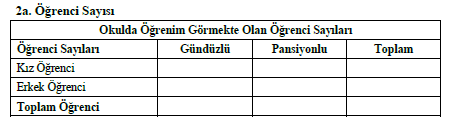 2.b Okul/Kurum Çalışanı Sayısı
“2.b Okul/Kurum Çalışanı Sayısı” bölümü doldurulurken izleme ve değerlendirme yapılan okul/kurum çalışanları ile ilgili sayısal veriler girilecektir.
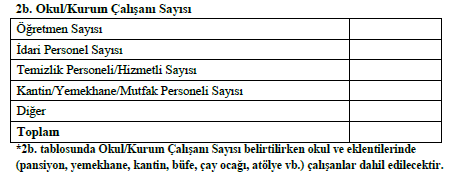 2.c Periyodik İzlem/Muayenesi Yapılan Öğrenci Sayısı ve Yüzdesi
“2.c Periyodik İzlem/ Muayenesi Yapılan Öğrenci Sayısı ve Yüzdesi” bölümü doldurulurken izleme ve değerlendirme yapılan okul/kurumda bulunan öğrencilerin periyodik izlem/ muayene formları dikkate alınarak doldurulacaktır.
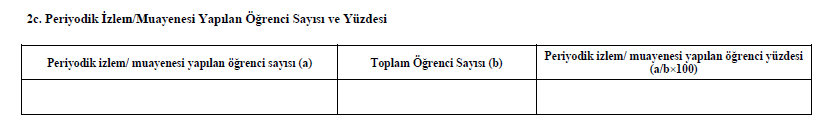 2.d Taramalar
“2.d Taramalar” bölümü doldurulurken tarama programları verileri kullanılacaktır. İzleme ve değerlendirme yapılan okul/kurum kademesi, belirtilen tarama programlarının uygulanmasını gerektirmiyorsa, alan boş bırakılacaktır. Belirtilen taramalar dışında tarama yapılan okul/kurumlar için “diğer” kısımları doldurulacak olup, eklenen alanların yetersiz kalması durumunda yeni bir tablo eklenerek yapılan taramalar kaydedilecektir.
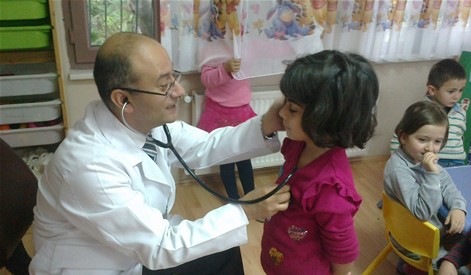 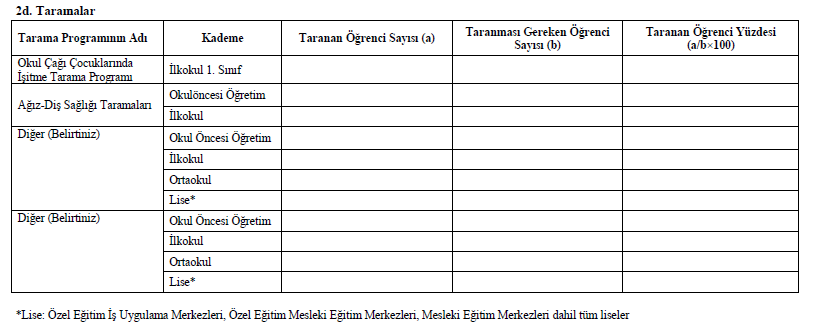 2.e Okul Aşılamaları
“2.e Okul Aşılamaları” bölümü doldurulurken ilkokul 1. sınıf ve ortaokul 8. sınıfta yapılan aşılama verileri kullanılacaktır. Belirtilen aşılar dışında (anasınıfı, kampanya, salgın vb.) aşılama çalışması yapıldığında, “diğer” bölümüne kaydedilecektir.
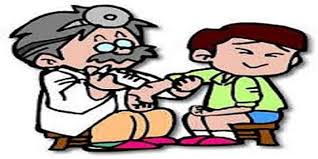 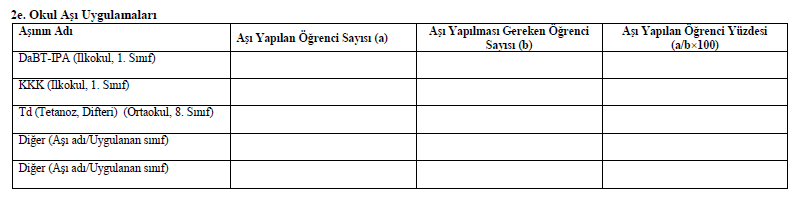 2.f Dağıtılan Materyal
“2.f Dağıtılan Materyal” bölümü doldurulurken izleme ve değerlendirme yapılan okul/kurumda dağıtılan afiş, broşür ve kitap sayıları belirtilecektir. Söz konusu materyaller dışında dağıtım yapılan dokümanlar için “diğer” bölümü doldurulacaktır.
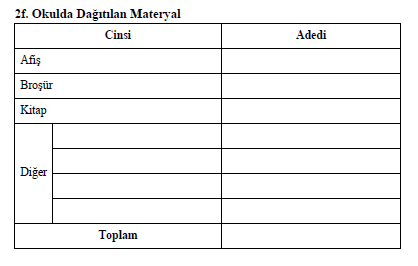 2.g Eğitimler
“2.g Eğitimler” bölümü doldurulurken izleme ve değerlendirme yapılan okul/kurumda sağlığın korunması ve geliştirilmesi kapsamında; öğrenci, veli ve okul çalışanlarına yönelik yapılan tüm eğitimler ile ilgili sayısal bilgilere yer verilecektir.
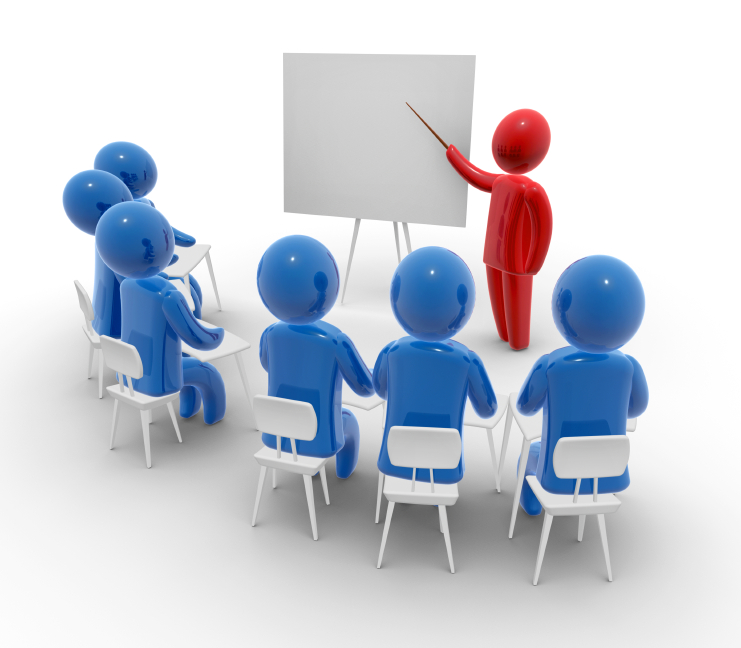 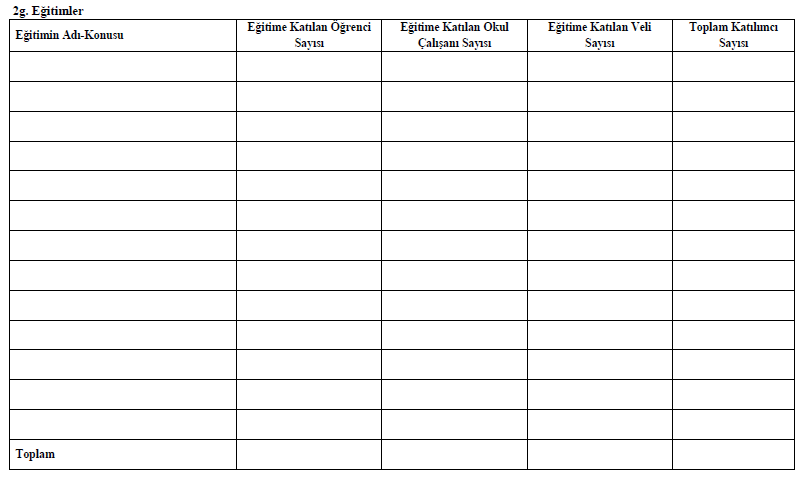 TEŞEKKÜLER
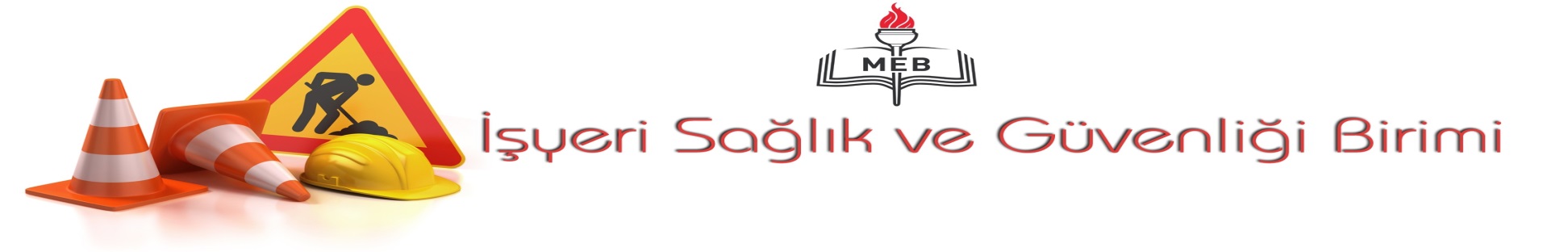 Mehmet EKİZ 		      Murat AKBULUT 
İşyeri Sağlık ve Güvenlik 	        Okul Sağlığı 
  Birimi İl Koordinatörü 		   Projeleri Sorumlusu